FRANQUIAS 

CLUBE DE FERIAS
SUMARIO
ESTRUTURA 
        
ANALISE DE  MERCADO
            
PRODUTO OFERECIDO
                 
MAPA  CIDADES  ATENDIDAS
                     
ESTRATEGIA DE VENDAS
                       
MATERIAL  DE  DIVULGAÇÃO
                          
CUSTOS
ESTRUTURA
Responsavel  pela liberação de Voucher e acordos com fornecedores
Responsavel  pelo  atendimento, reservas e manutençao clientes  região adquirida
REGIÃO 17
 118 CIDADES
REGIÃO 14
 100 CIDADES
REGIÃO 16
74 CIDADES
REGIÃO 18
107 CIDADES
REGIAO 12
38 CIDADES
REGIÃO 13
22 CIDADES
REGIÃO 15
 49 CIDADES
REGIÃO 19
  73 CIDADES
CIDADES
JUNDIAI E REGIAO
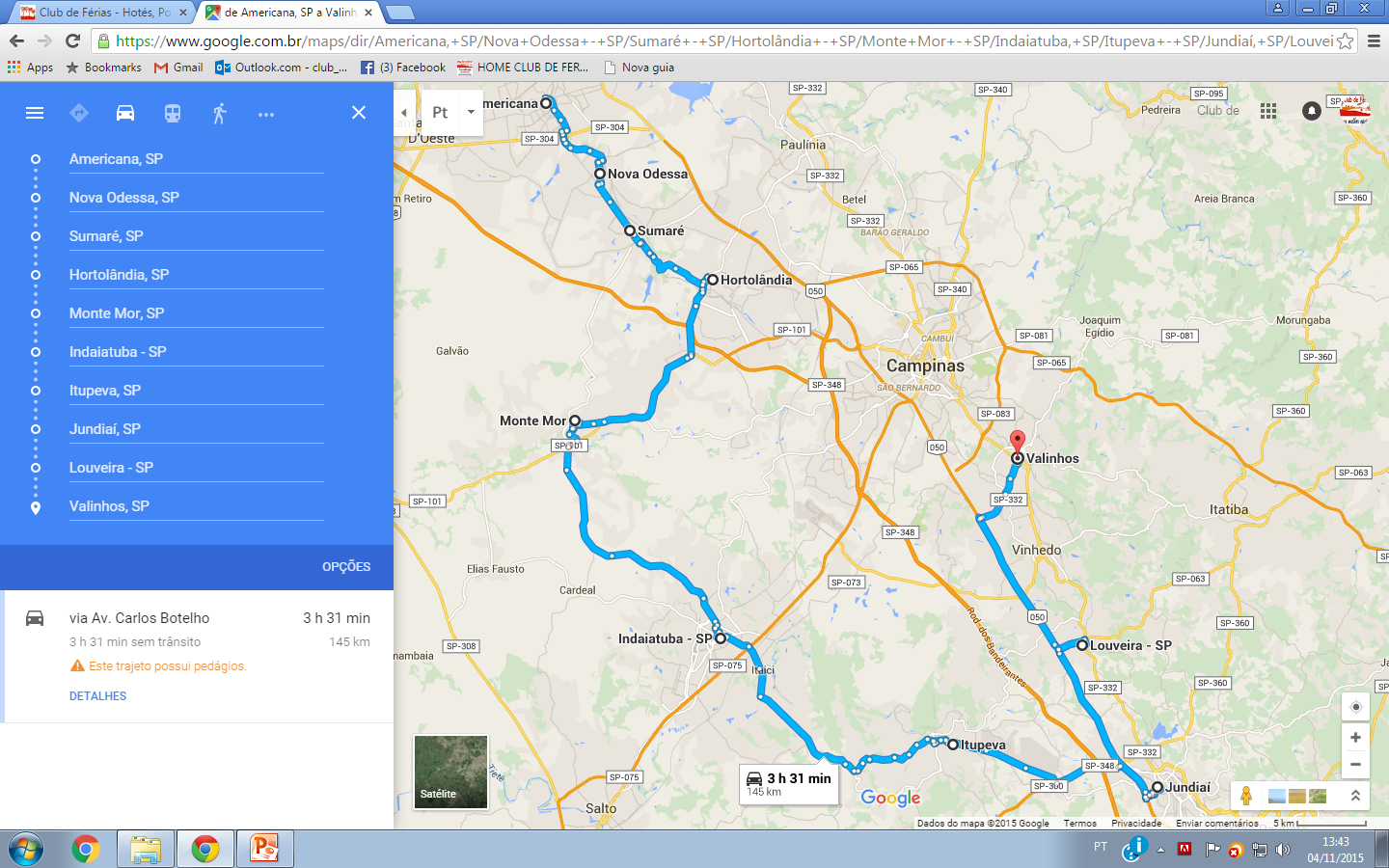 Todo estado do Espirito santo entidades
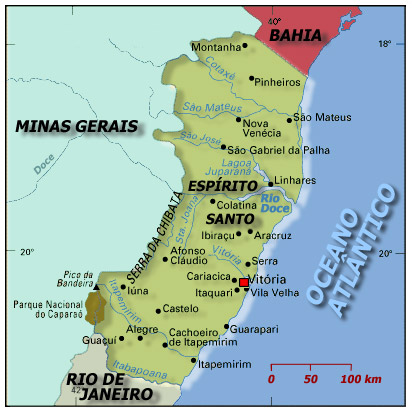 tECNOLOGIA
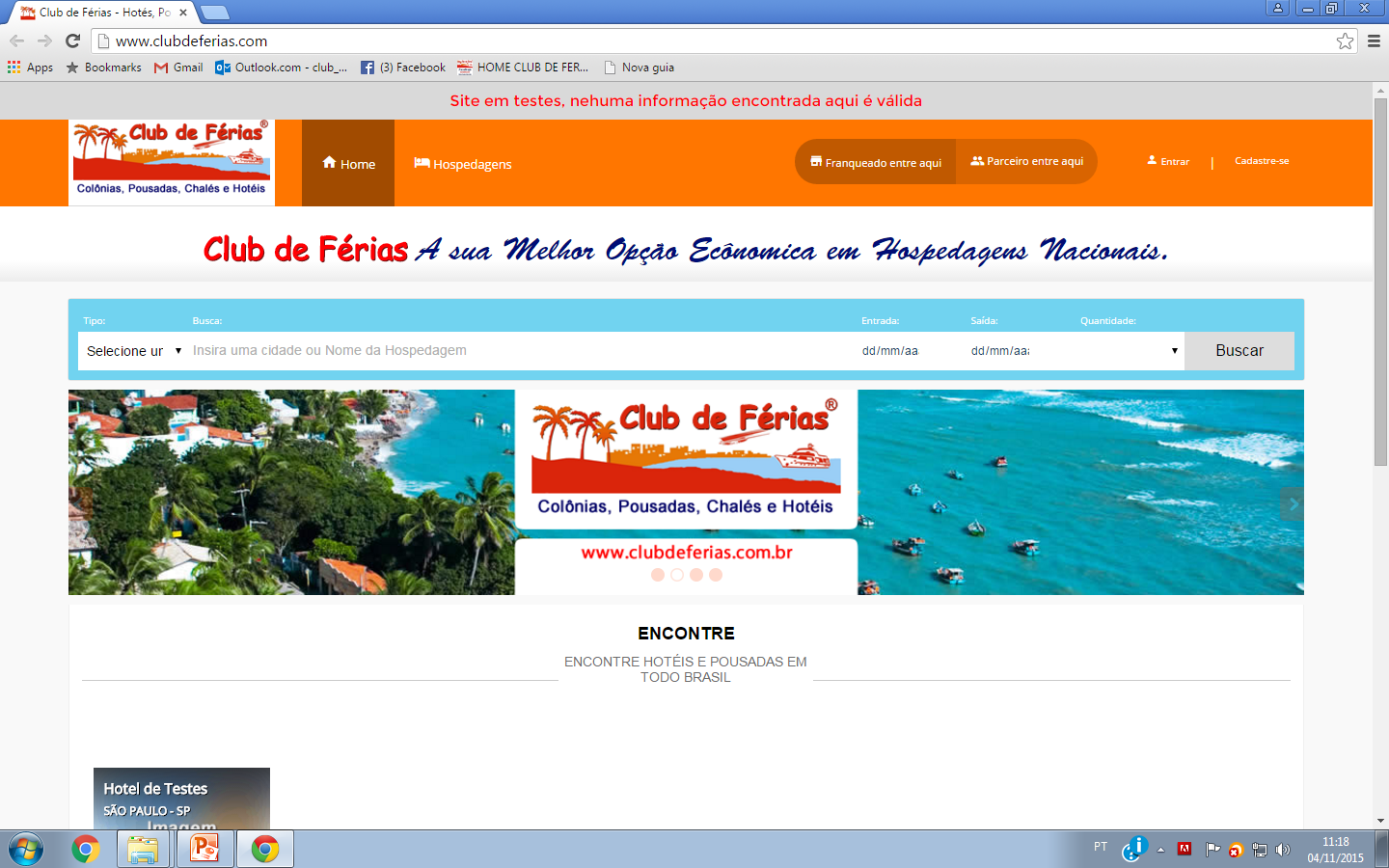 Acesso Franqueado
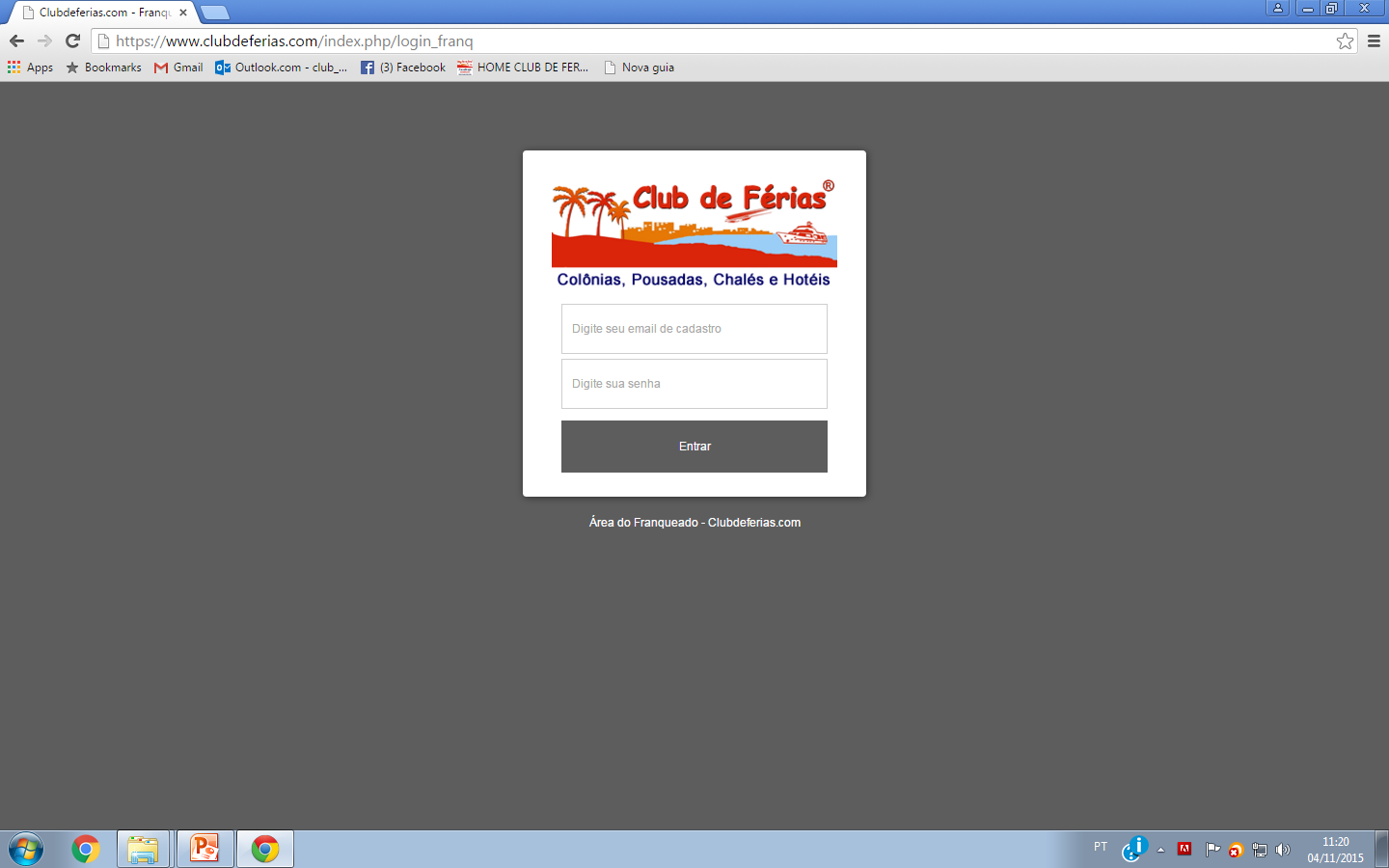 Consulta e reservas online
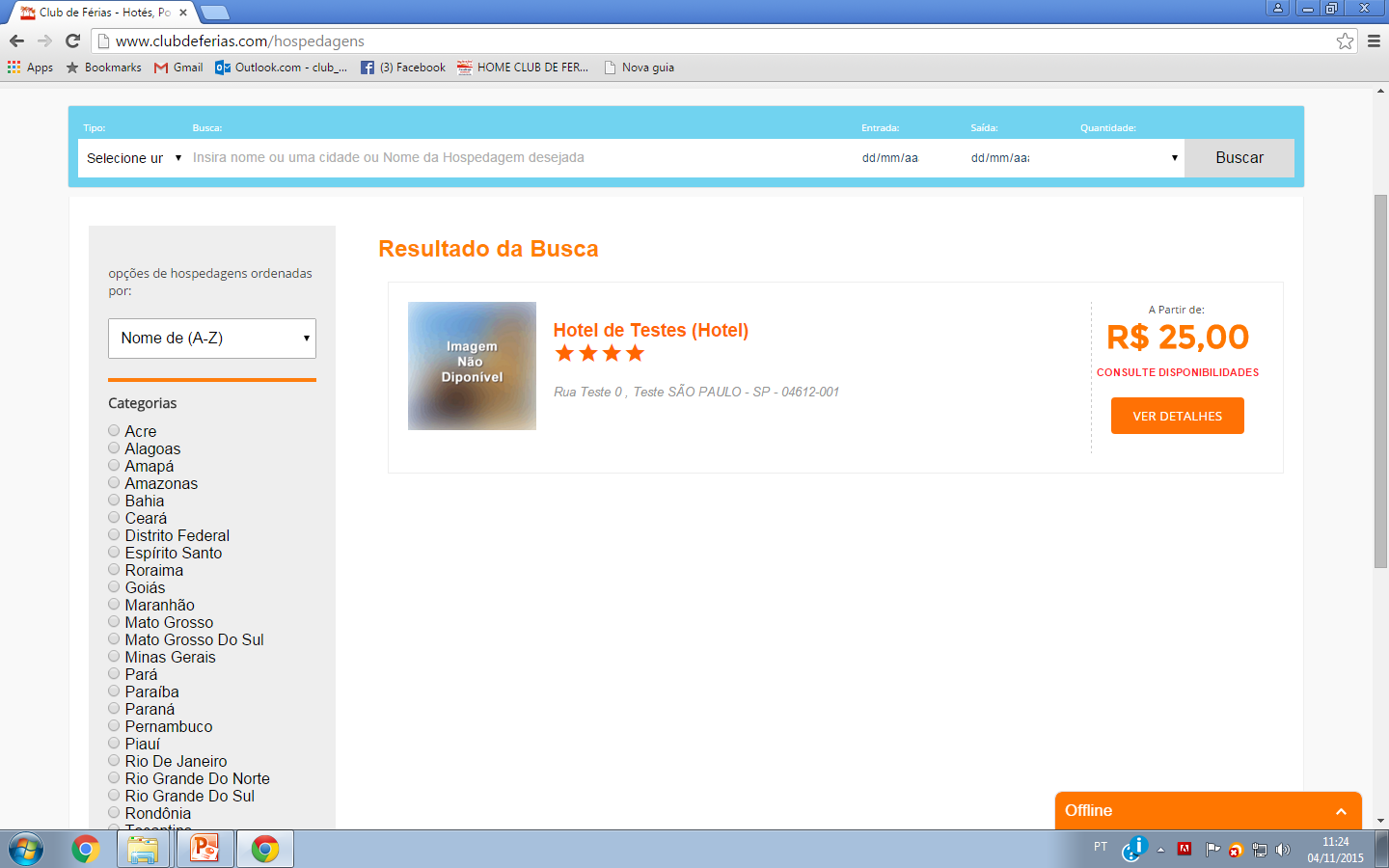 ANALISE DE MERCADO
PRODUTO OFERECIDO
HOTEIS ( TODAS AS CATEGORIAS )
COLONIA DE FÉRIAS DOS SINDICATOS E ASSOCIAÇÕES
POUSADAS E CHALES
ESTRATEGIA DE VENDAS
Enviar e-mails de divulgação  para os associados. 

Anexar folheto ao hollerit dos associados.

Visitar todas as Associações, Federações e Sindicatos das 
Regiões.

Fazer ação Café da Manhã com os Presidentes.

Divulgação em jornais, mural das Associações, Etc…

Colocar Baners  de divulgação da marca Club de ferias 
nas Associações, Etc…
MATERIAL DE DIVULGAÇÃO
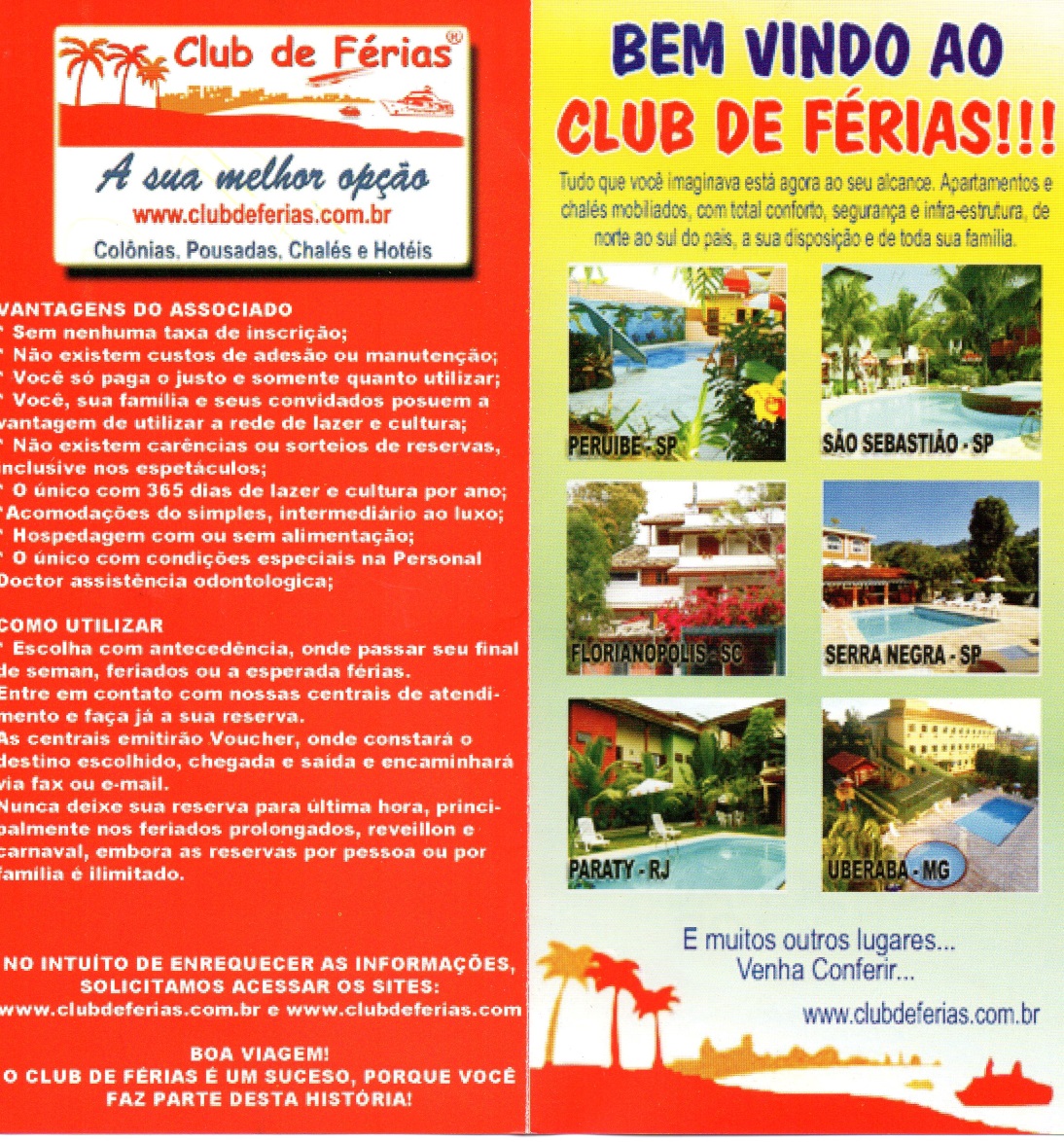 CUSTOS PARA ADQUIRIR A MARCA
Franquia – R$ 12.000,00
% Franquiadora S/ lucro liquido – 70%
Royalties – 30% do lucro liquido da venda
Folheteria –  5 mil cortesia.
Baners – 1 cortesia